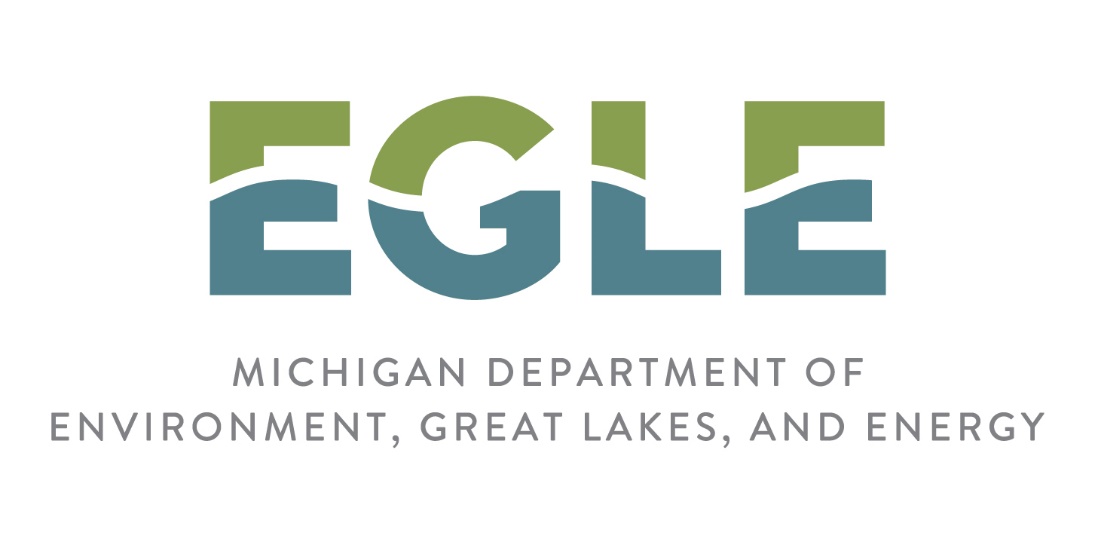 Proposed PFAS Maximum Contaminant Levels (MCLs) and Rules
Aaron Keatley
Chief Deputy 
Director
Eric Oswald
Drinking Water and Environmental Health
Steve Sliver
MPART Executive Director
Background
Michigan PFAS Action Response Team
Unique, multi-agency approach
Data-driven and science-based 
Identify and reduce exposures
PFAS emerge in public water supplies
Executive Directive to develop rules
Timeline - PFAS MCL Process
March 26, 2019: Governor Whitmer Directive
April – June 2019: MPART Science Advisory 		Workgroup Develops Health Based Values
July 2019: Stakeholder Listening Sessions
August 2019: EGLE Drafts Rule
September 2019: Stakeholder Meetings
September 2019: EGLE Revises Rule
October 2019: Final Draft Rule
November 2019: ERRC 
December 6, 2019 – January 31, 2020: Public Comment Period
January 2020: Public Hearings
February 27, 2020: ERRC Final Vote
Stakeholders Involved
Industrial Group
Michigan Chamber of Commerce
Michigan Chemistry Council
Michigan Groundwater Association
Michigan Manufactured Housing Association
Michigan Manufacturers Association
Michigan Waste and Recycle Association

Health Group
District Health Departments 2 and 4
Ionia County Health Department
Kent County Health Department
Michigan Association for Local Public Health
Michigan Association of Local Environmental Health Administrators
MDHHS
Stakeholders Involved (cont.)
Environmental Group
Clean Water Action
Environment Michigan
Great Lakes Environmental Law Center
Huron River Watershed Council 
League of Conservation Voters
Michigan Environmental Council
National Resources Defense Council
The Nature Conservancy
Sierra Club
Stakeholders Involved (cont.)
Municipalities Group
AWWA
Consultant – Prein and Newhoff
Contractor Operations/Consultant - Fleis & VandenBrink Engineering, Inc.
Michigan Chapter of American of Public Works Administration
Michigan Environmental Laboratory Association
Michigan Municipal League
Michigan Rural Water Association
Michigan Townships Association
Michigan Water Environment Association 
Safe Water Engineering
SEMCOG
Water Utility – City of Ann Arbor
Water Utility – Plainfield Township
Stakeholders Involved (cont.)
Citizens Group
Held 2 Webinars with Citizens in Affected Communities
Utilized MPART Citizens Advisory Council List
One Listening Session
One Session to Present Draft Rules and Get Input
Environmental Rules Review Committee
Proposed  MCLs
How Does the Rule Work?
Applicability
Sampling Requirements
Reporting
Proposed MCLs
Compliance Calculation
Public Notification
Treatment Technologies
Laboratory Certification
Who Must Follow the New Rule
Community Water Supplies 
1,400 Supplies

Non-transient Noncommunity Water Supplies
1,300 Supplies

EGLE can require sampling of other regulated supplies
Sampling Requirements
General Requirements:

Sample where treated water enters the distribution system

EGLE may require confirmation sampling

EGLE may require more frequent sampling (variations in system)
Sampling Requirements (cont.)
Initial Sampling:
Modeled to ensure those with least amount of data sample first
Must sample immediately
Systems with data sample within 6 months

Ongoing Sampling:
Quarterly:  Supplies with detections 
Annually: Supplies with no detections or consistently below proposed MCLs
When are Results Reported to EGLE?
In accordance with existing requirements:

Within first 10 days of the month following the month in when results are received, or,

Within 10 days of the end of the monitoring period

***Whichever is sooner
Compliance Calculation
Compliance based on annual average at each sampling point
One point can cause the supply to be out of compliance
Positive detections result in quarterly sampling
One sample can cause the supply to exceed MCL immediately
If confirmation sampling is required, the confirmation result(s) will normally be averaged with the first result
EGLE may exclude results of obvious sampling errors
Public Notification
Required if a supply is in noncompliance and to be conducted consistent with existing public notification requirements for similar contaminants.

If a water supply is out of compliance with an MCL, a 30-day public notification is required 

Notice requires mandatory language about the source of each contaminant in drinking water and mandatory health effects language

 For community water supplies, violations must also be referenced in annual water quality reports (consumer confidence reports)
Treatment Technology
Best Available: Granular Activated Carbon
Cost used for Regulatory Impact Statement
Capable of treating to MCLs
Waste Stream/Regeneration

Filtration
Produces Concentrated Waste Stream to?

Ion Exchange
Laboratory Certification
Requires an EPA Certified Method

Minimum Detection Capability Required

Third Party Proficiency Testing
Regulatory Impact Statement
Cost for Sampling and Analysis:  $6.4M

Treatment Installation:  $11M

Treatment O&M:  $326K annually

Benefits addressed qualitatively
[Speaker Notes: Cost are conservative, worst case]
Michigan Department of 
Environment, Great Lakes, and Energy

www.Michigan.gov/EGLE
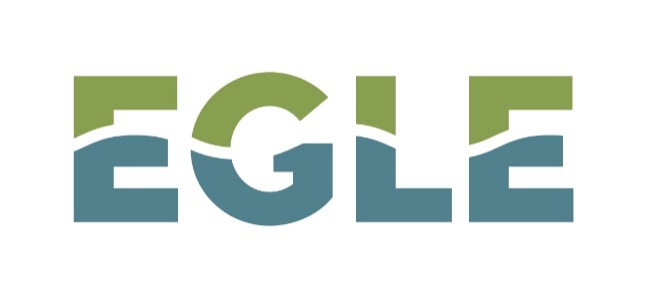 Sign up for email updates
Subscribe to our YouTube Channel
Follow us on Twitter @MichiganEGLE
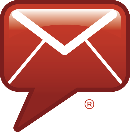 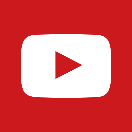 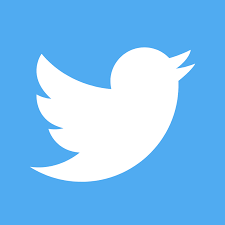